2 Videos to show Before Powerpoint:https://youtu.be/zbdFUMToAJo
https://youtu.be/4C_F3-VbI-E
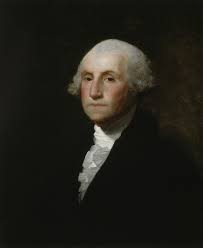 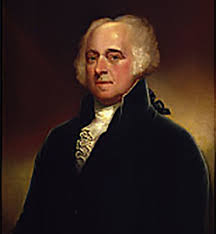 3-6 The First presidents
#1?                                           #2?
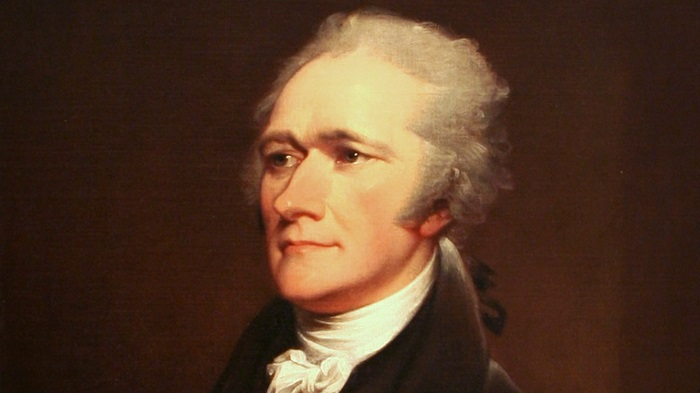 Plus Alexander Hamilton
A) 1774
B) 1776
C) 1789
D) 1800
1) WHAT YEAR DID WASHINGTON BECOME PRESIDENT?
A) Secretary of State
B) Secretary of War
C)Attorney General
D) Secretary of Treasury
2) What was Hamilton’s position in Washington’s cabinet?
A) Federalists
B) Thomas Jefferson
C) Indebted Farmers
D) Anti-Federalists
3) All of the following were Against Hamilton’s plans in this role Except:
A) “necessary and proper”
B) “pursuit of happiness”
C) “just powers of the governed”
D) “promote the general welfare”
4) What clause in the constitution did Hamilton believe gave congress the right to create a national bank?
A) It stated that even though the US had fought a war against the British, we would now deal with them as any other country.
B) A reaction to the French Revolution by Washington, stating that the US would not take sides in that conflict.
C) An agreement between Washington and Jefferson that both the Federalist and Anti-Federalists only wanted the best for the young nation.
D) Both A and B
5) What was the Proclamation of Neutrality?
A) It stopped all aggression by the Spain Empire towards the US.
B) Encouraged trade between the new US and Spain.
C) Forgave the war debts that some states owed to Spain from the Revolutionary War.
D) Allowed Americans access to the Spain-controlled Lower Mississippi River and New Orleans.
6) Why was the pickney treaty with Spain so important?
A) Like many times before, Indian tribes tried to resist the advance of Americans but were defeated and gave up the land in the Ohio River Valley.
B) Washington negotiated the Treaty of Greenville which allowed the tribes in the Ohio River Valley to stay on their lands.
C) The US was too new a country to have any real policy toward Native Americans and the Frontier.
D) The government under Washington was too far in debt to do very much about the Indians which led to several tribes retaking land from settlers.
7) Which of the following best describes the Washington administration’s actions toward native americans?
A) It again pitted the small states and large states against each other.
B) Westerns felt that the Federal Government, located in the East,  had used too much force against the common people.
C) Slave states felt that they were being discriminated against by Northern states.
D) Washington ignored the Rebellion which angered many Federalists who wanted a strong central government.
8) How did the whiskey rebellion lead to increased “sectionalism”?
A) Hamilton and Jefferson became allies in working the establish the Democratic-Republican party.
B) Whether to support the French Revolution became a major issue between the 2 parties.
C) Democratic-Republicans argued for states rights and a weaker National government.
D) Federalists were strongest in the Northeastern States.
9) All of the following are TRUE statements concerning the early establishment of political parties EXCEPT:
A) get involved in European Affairs
B) form political parties
C) elect an Anti-Federalist
D) Both A and B
10) In Washington’s farewell address, he advised that the country should not do which of the following?
Hats Off to you if you knew most of these answers!  If not, you’d better study cause I am important!!!
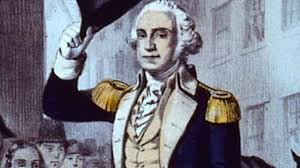 A) 1774
B) 1776
C) 1789
D) 1800
1) WHAT YEAR DID WASHINGTON BECOME PRESIDENT?
A) Secretary of State
B) Secretary of War
C)Attorney General
D) Secretary of Treasury
2) What was Hamilton’s position in Washington’s cabinet?
A) Federalists
B) Thomas Jefferson
C) Indebted Farmers
D) Anti-Federalists
3) All of the following were Against Hamilton’s plans in this role Except:
A) “necessary and proper”
B) “pursuit of happiness”
C) “just powers of the governed”
D) “promote the general welfare”
4) What clause in the constitution did Hamilton believe gave congress the right to create a national bank?
A) It stated that even though the US had fought a war against the British, we would now deal with them as any other country.
B) A reaction to the French Revolution by Washington, stating that the US would not take sides in that conflict.
C) An agreement between Washington and Jefferson that both the Federalist and Anti-Federalists only wanted the best for the young nation.
D) Both A and B
5) What was the Proclamation of Neutrality?
A) It stopped all aggression by the Spain Empire towards the US.
B) Encouraged trade between the new US and Spain.
C) Forgave the war debts that some states owed to Spain from the Revolutionary War.
D) Allowed Americans access to the Spain-controlled Lower Mississippi River and New Orleans.
6) Why was the pickney treaty with Spain so important?
A) Like many times before, Indian tribes tried to resist the advance of Americans but were defeated and gave up the land in the Ohio River Valley.
B) Washington negotiated the Treaty of Greenville which allowed the tribes in the Ohio River Valley to stay on their lands.
C) The US was too new a country to have any real policy toward Native Americans and the Frontier.
D) The government under Washington was too far in debt to do very much about the Indians which led to several tribes retaking land from settlers.
7) Which of the following best describes the Washington administration’s actions toward native americans?
A) It again pitted the small states and large states against each other.
B) Westerners felt that the Federal Government, located in the East,  had used too much force against the common people.
C) Slave states felt that they were being discriminated against by Northern states.
D) Washington ignored the Rebellion which angered many Federalists who wanted a strong central government.
8) How did the whiskey rebellion lead to increased “sectionalism”?
A) Hamilton and Jefferson became allies in working the establish the Democratic-Republican party.
B) Whether to support the French Revolution became a major issue between the 2 parties.
C) Democratic-Republicans argued for states rights and a weaker National government.
D) Federalists were strongest in the Northeastern States.
9) All of the following are TRUE statements concerning the early establishment of political parties EXCEPT:
A) get involved in European Affairs
B) form political parties
C) elect an Anti-Federalist
D) Both A and B
10) In Washington’s farewell address, he advised that the country should not do which of the following?
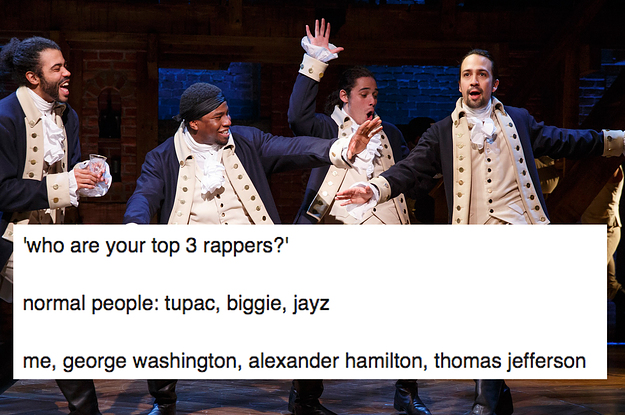 Hamilton brings in 1.9 million per week in ticket sales – pretty good for a guy who used to be worth only….
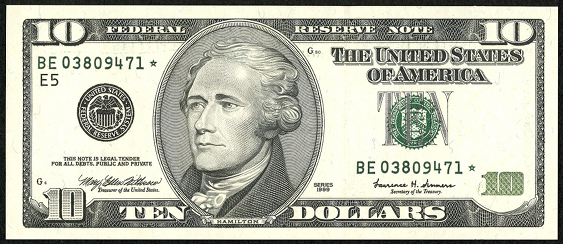 I. John Adams - #2
A) Next Election was…
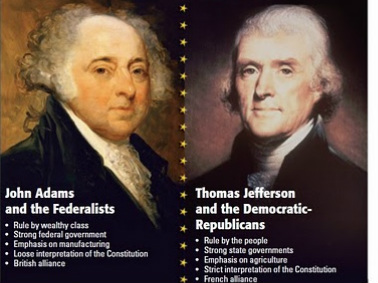 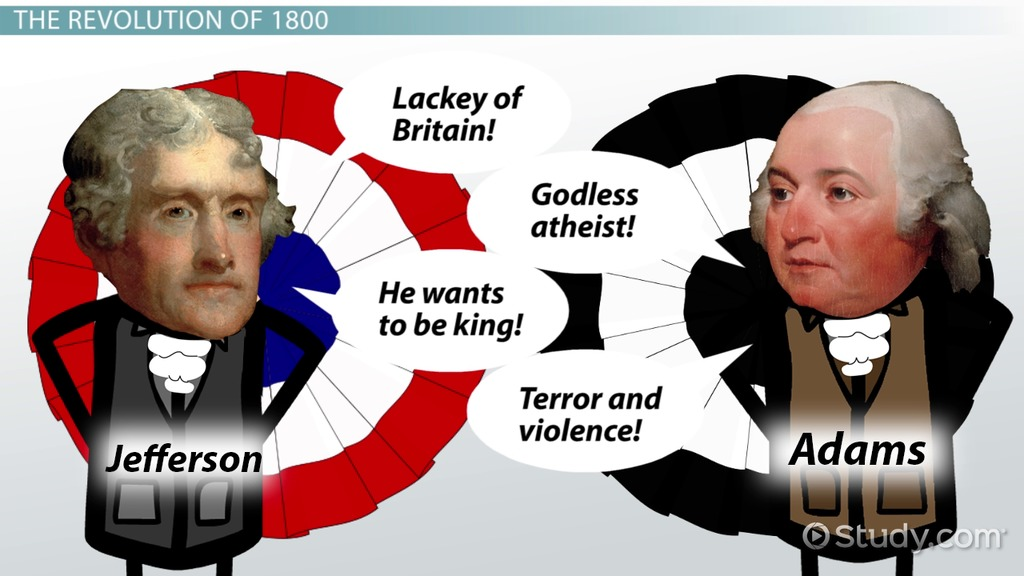 B) Adams wins and TJ becomes…   
C) 12 th amendment (1804) …
II. The First Political Parties:
III.  Adam’s Presidency
XYZ Affair –
     Hamilton…
     Led to…
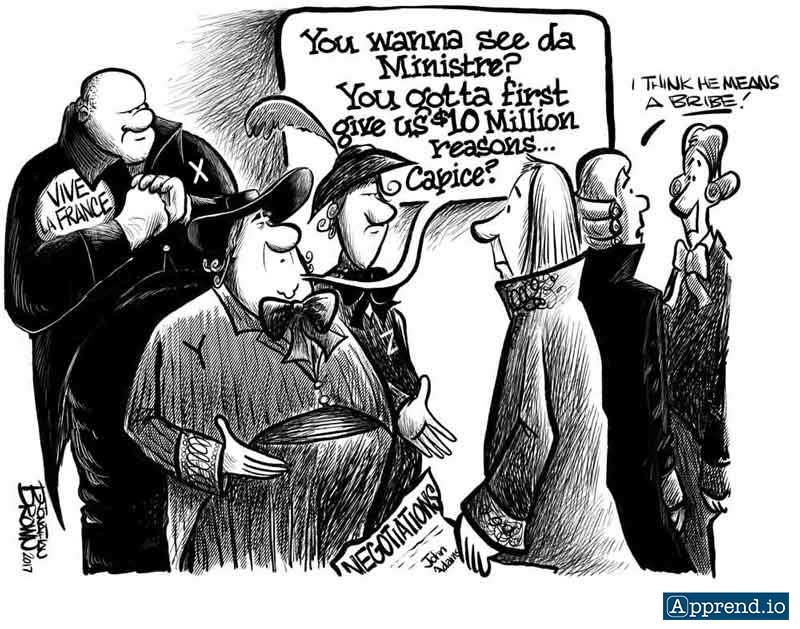 B) Alien & Sedition Acts (1798)
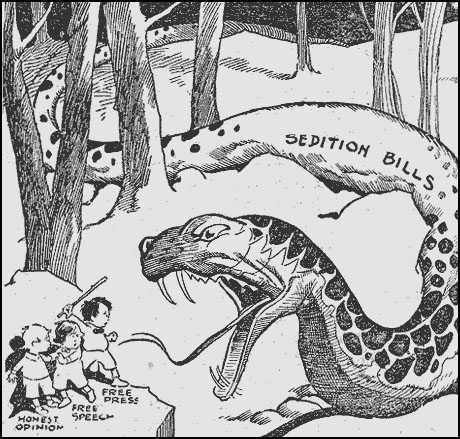 Federalists pass laws to restrict the Democratic-Republicans (many immigrants):
    -Naturalization Act – increased from 5 to 14 years to apply for citizenship
   -Alien Acts – deportation…
   -Sedition Act – made it illegal for newspapers to criticize the president or congress.
C) Kentucky and Virginia Resolutions (Jefferson & Madison)
          1) Demo-Rep. Saw these laws as violating…
          2) No “Judicial Review” yet
          3) State Legislatures – “compact is broken” therefore “nullification”.
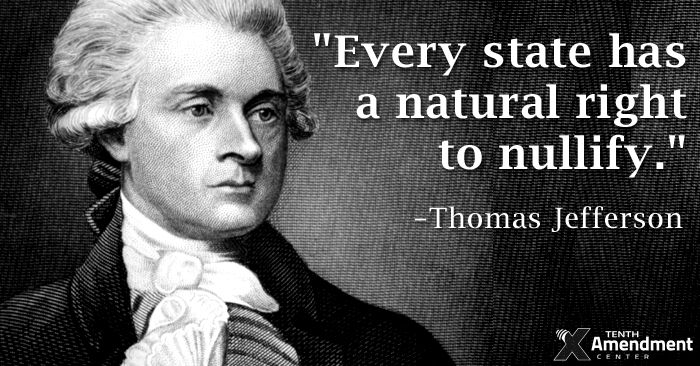 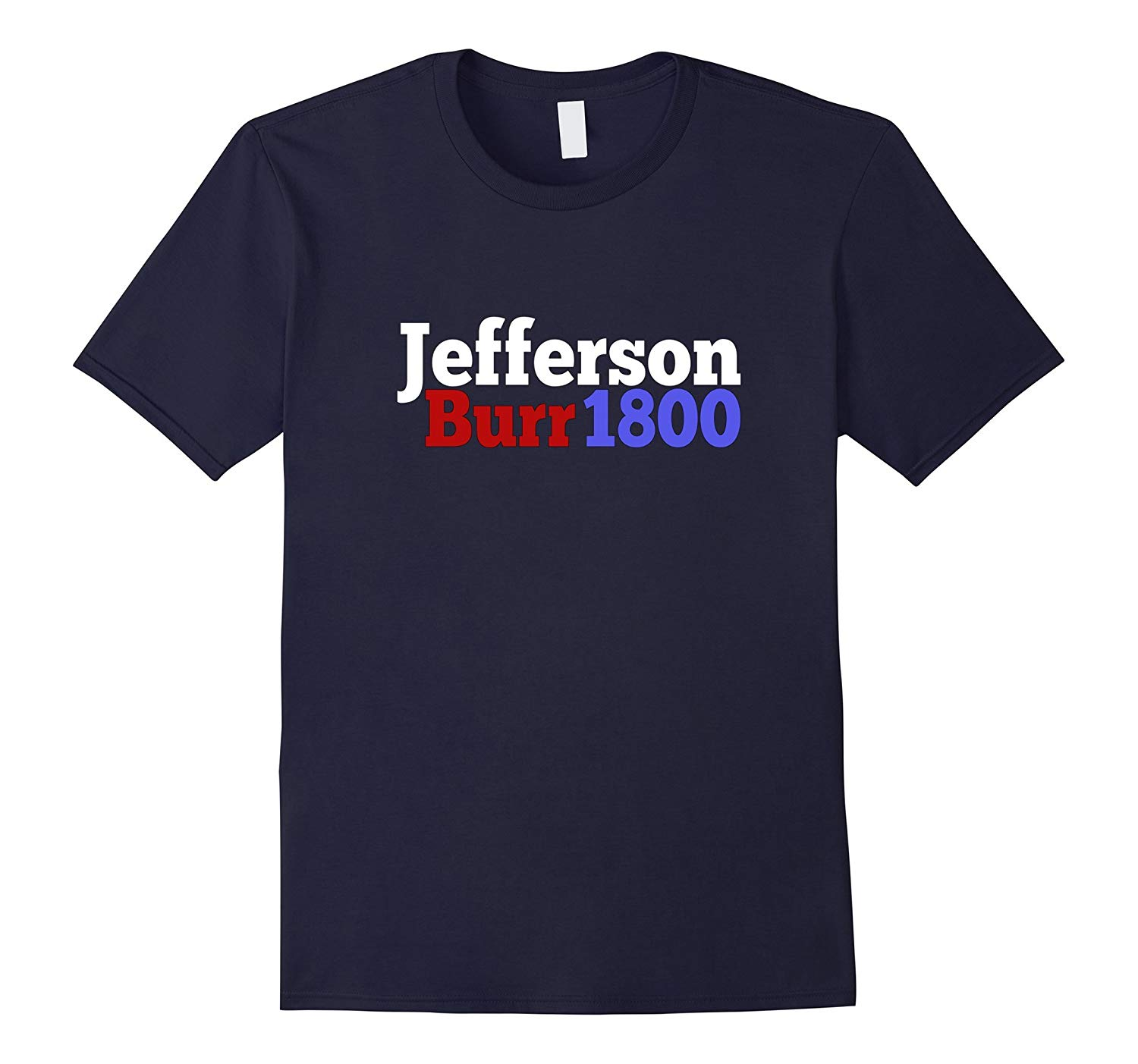 IV. Election of 1800
Federalists 
lost popularity.  Why?
B) Thomas Jefferson 
and Aaron Burr…
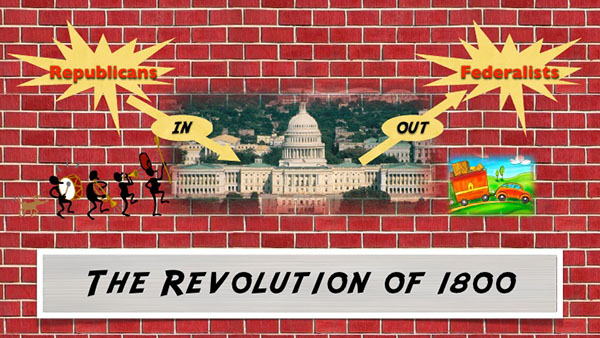 C)
because…
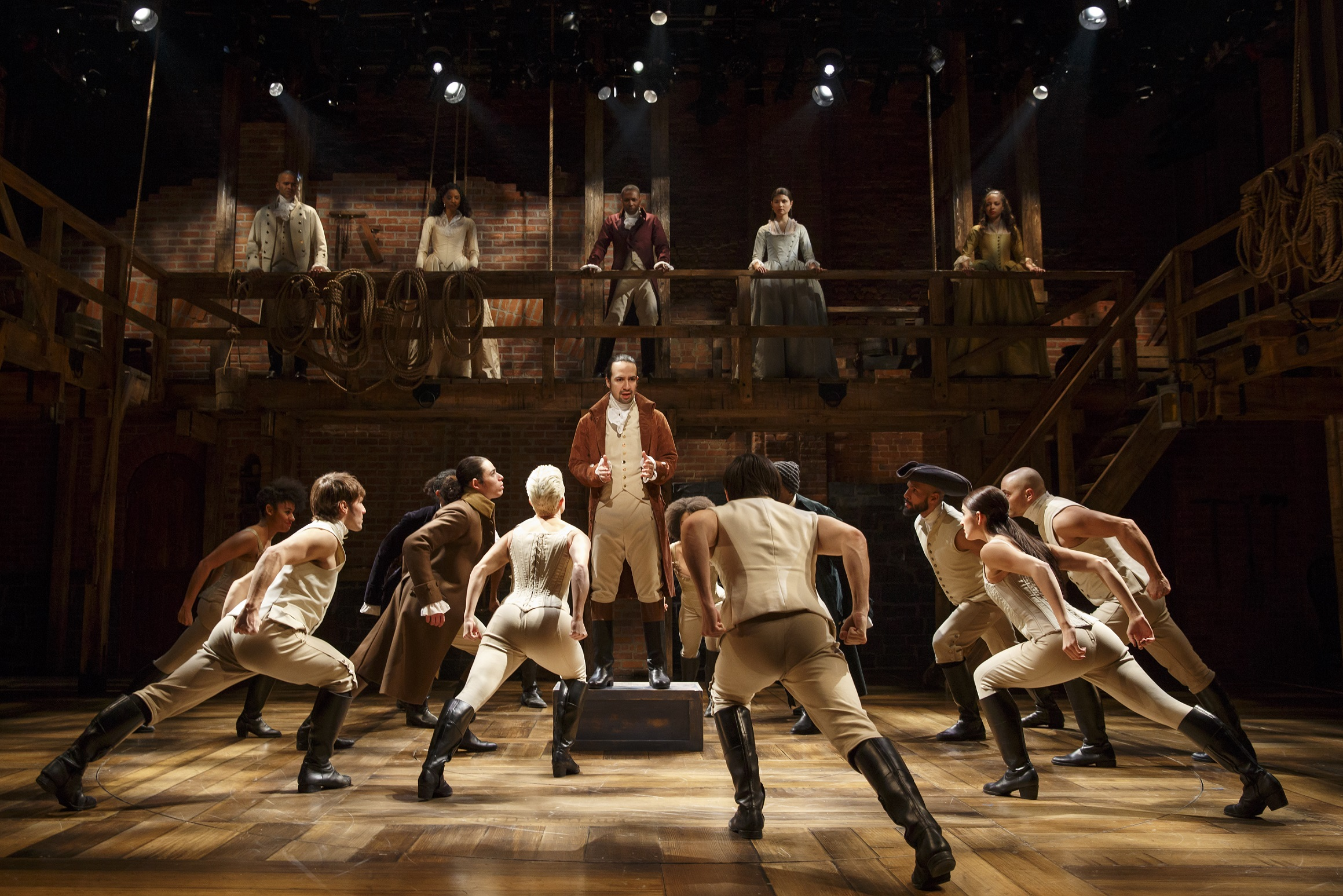 The End!